Marko Dolinar
Katedra za biokemijo FKKT
Cesta v Mestni log 88a
01/2149 480
Marko.Dolinar@fkkt.uni-lj.si

govorilna ura:
vsak četrtek od 15h do 16h
in po dogovoru
Cilji študija DNA-tehnologije
Vsak študent mora biti po opravljenem izpitu sposoben razumeti tehnično zapletene postopke dela z DNA v molekularni biotehnologiji, pa tudi pri forenzičnih, biomedicinskih in drugih analizah. 
Znati mora izbrati ustrezne metode na osnovi DNA za reševanje konkretnih problemov v molekularni biologiji. 
Razen tega bo poznal načine priprave rekombinantnih proteinov v različnih ekspresijskih sistemih, transgenskih organizmov in mehanizme utišanja genov.  
Poznati bo moral tudi osnovne pojme glede patentne zaščite in varnosti dela z DNA.
Študijska literatura
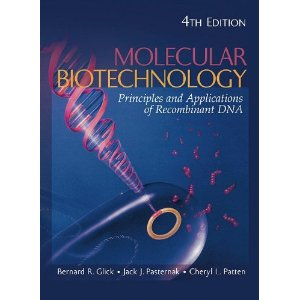 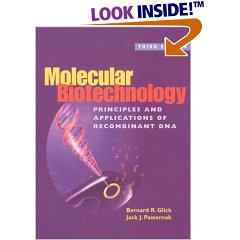 Bernard R. Glick & Jack J. Pasternak: Molecular Biotechnology. Principles and applications of recombinant DNA; 3rd ed. ASM Press, Washington, 2003; 4th ed., 2010 


+ internet
+ članki (seminarji)
Izpiti in ocene
3 roki v 3 izpitnih obdobjih
izdelava in predstavitev seminarja 20 %
sodelovanje v razpravah pri seminarjih 10 %
odgovori na izpitna vprašanja 70 %(izpit je pisni in ustni, pogoj za ustnega je 55 % točk na pisnem)
Študijski sklopi 2013/14
Uvod. Primerjava DNA-tehnologije in sorodnih ved: metode in cilji.
Mutageneza.
Dvohibridni sistemi.
DNA v forenzičnih analizah.
Analize DNA v diagnostiki.
Analize DNA v forenziki, sistematiki in ekologiji.
Mikromrežne analize.
Uporaba rekombinantnih mikroorganizmov in biomase v biotehnologiji (seminar).
Rekombinantne bakterije v agronomiji. Gensko spremenjene rastline. 
Gensko spremenjena hrana.
Transgenske živali. Tehnologija izbijanja genov. Utišanje genov z RNAi.
Izvorne celice, njihovo gensko spreminjanje in uporaba.
Kloniranje sesalcev.
Genomske raziskave.
Uporabnost DNA v medicini. Gensko zdravljenje.
Zakonsko urejanje dela z rekombinantno DNA. 
Patentiranje DNA in novih tehnologij, povezanih z DNA.
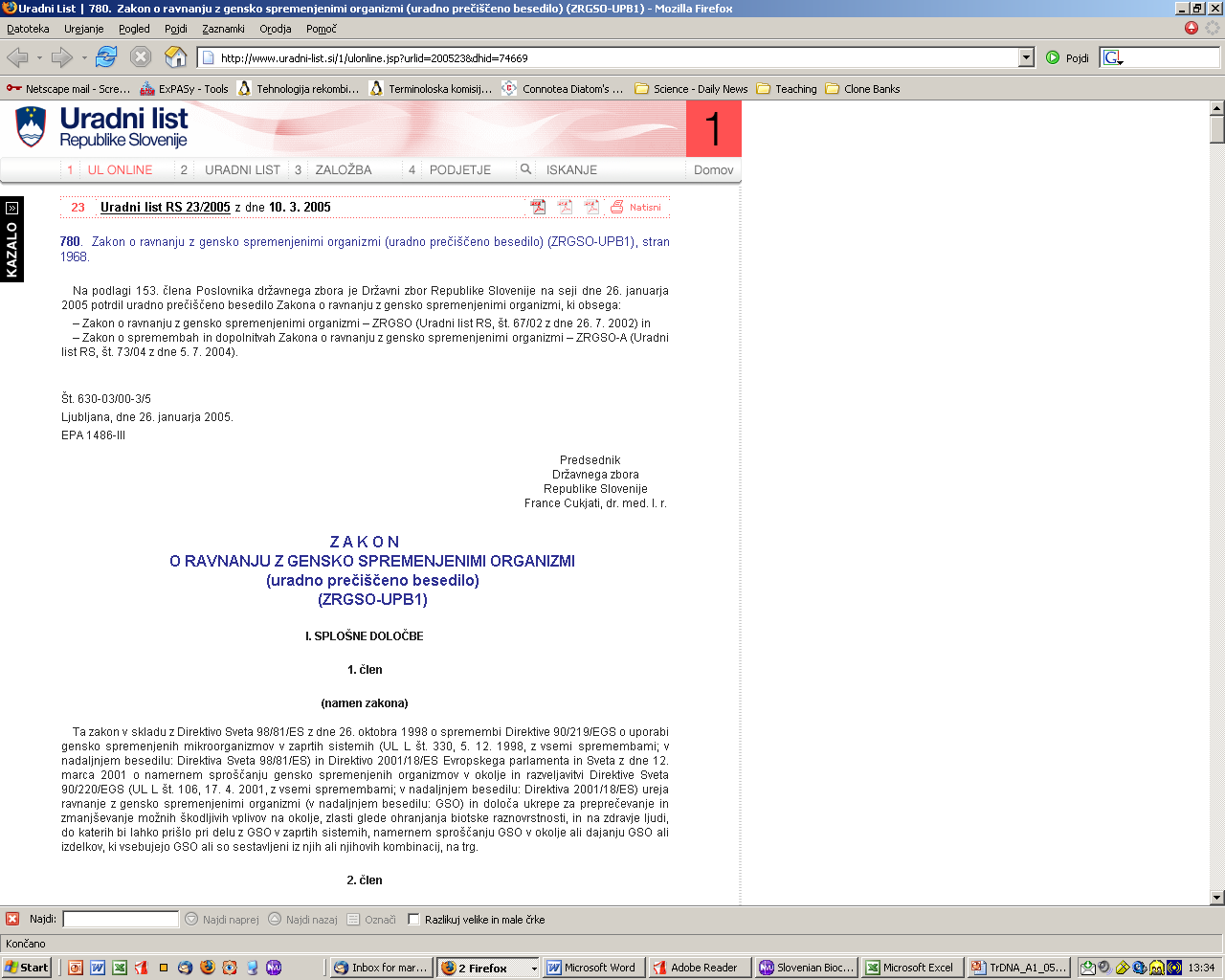 Evropska in slovenska zakonodaja o GSO glede na področje dela
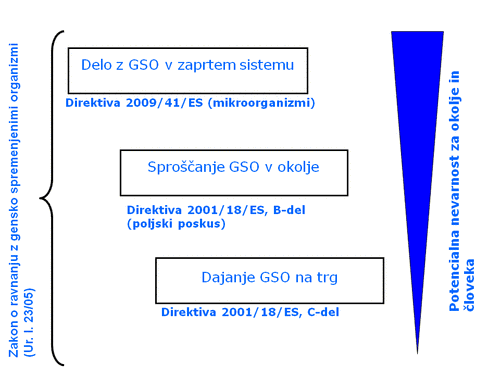 http://www.biotechnology-gmo.gov.si/
Molekulsko kloniranje
Molecular cloning is a set of experimental methods in molecular biology that are used to assemble recombinant DNA molecules and to direct their replication within host organisms.

DNA-tehnologija
DNA technology is the chemical manipulation of the genotypes and resulting phenotypes of organisms such that living organisms are modified.


Sintezna biologija
Synthetic biology is a new area of biological research and technology that combines science and engineering. The common goal is the design and construction of new biological functions and systems not found in nature.
[Speaker Notes: Wikipedia, http://www.mansfield.ohio-state.edu/~sabedon/campbl20.htm, Wikipedia]